Staff Health & Wellbeing induction
Staff Health and Wellbeing induction presentation for new starters
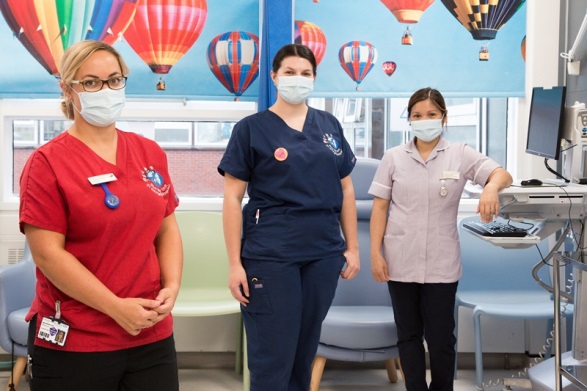 Kristina Middleton
Health and Wellbeing Lead
September 2023
Meet the team
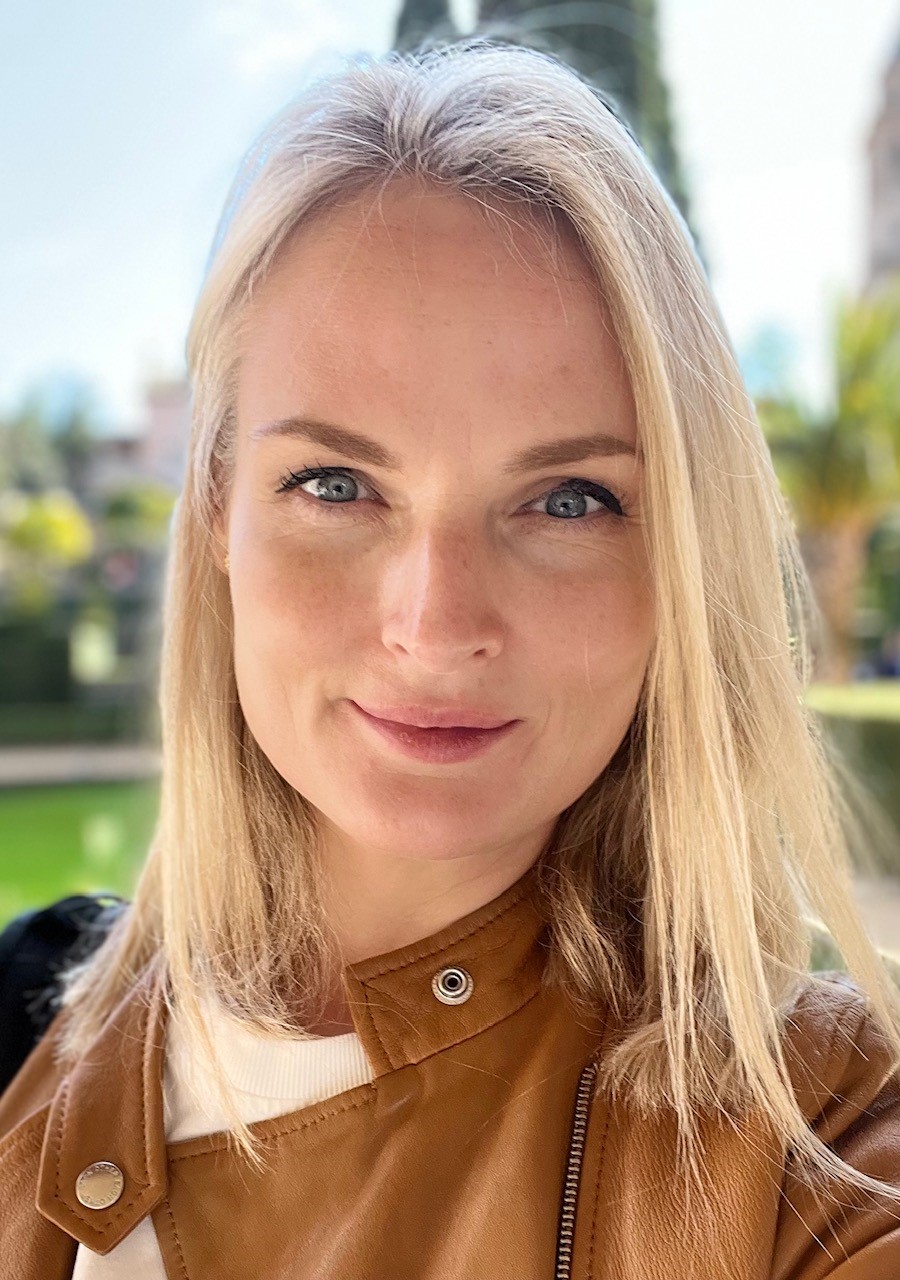 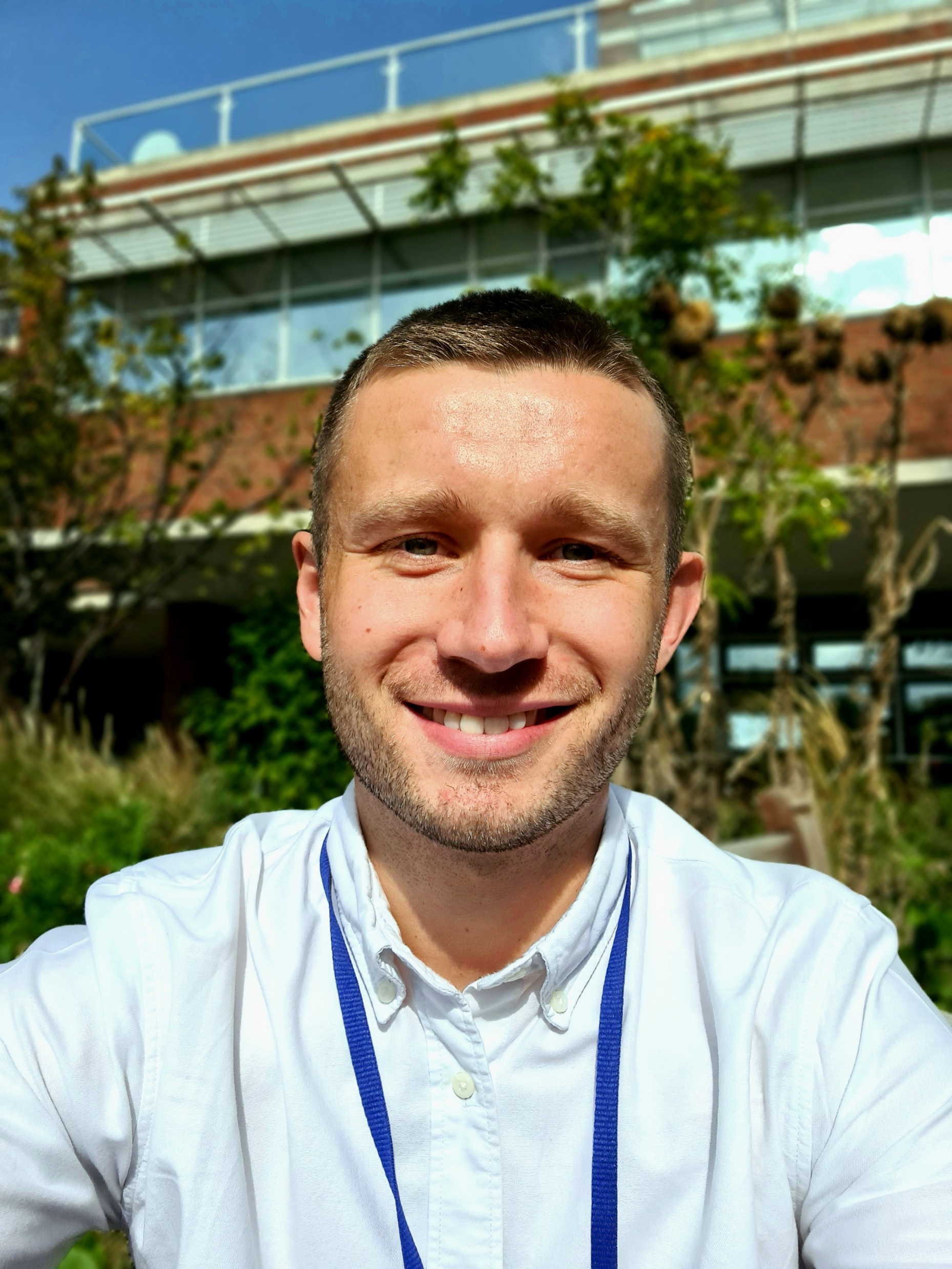 Kristina Middleton 
Health and Wellbeing Lead
Organisational Psychologist
PhD student researching utilisation of flexible working arrangements
Thomas Roberts
Health and Wellbeing Coordinator
Expertise in Mental Health and Physical Activity
MSc in Exercise Physiology
How we support your wellbeing at work
Health and Wellbeing intranet pages
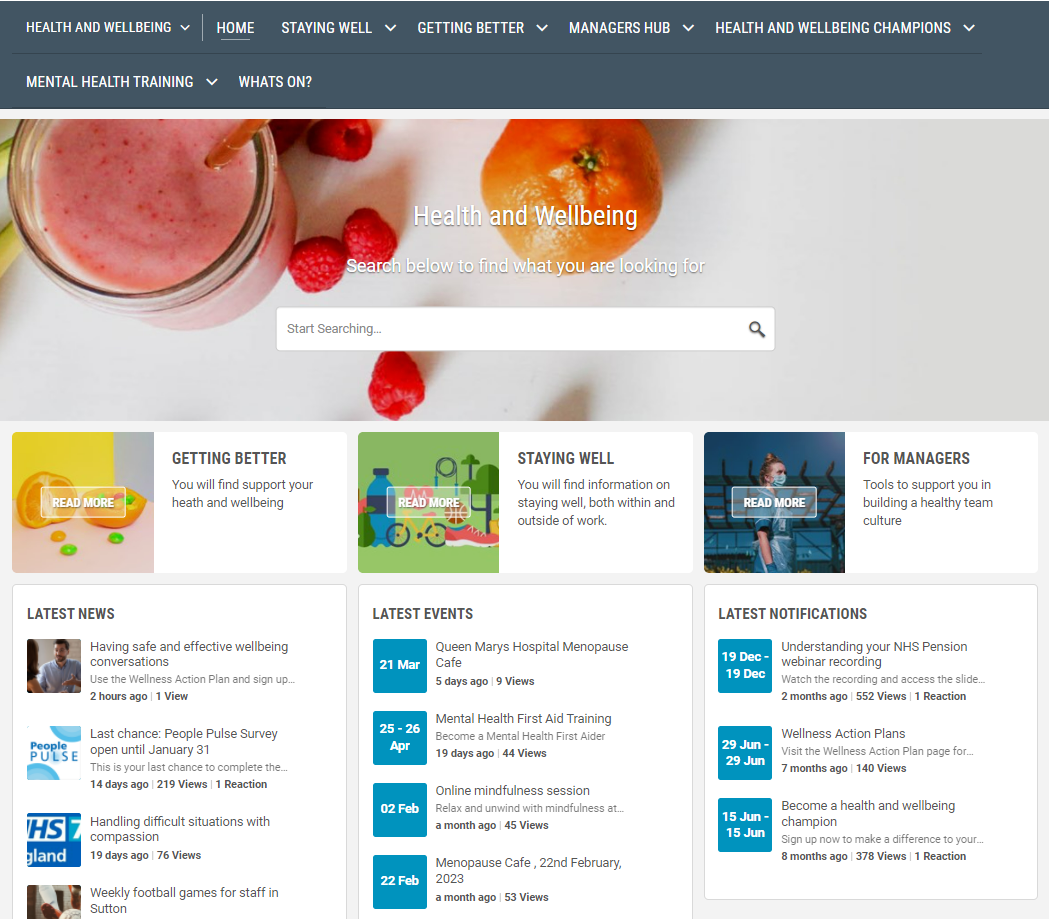 Our intranet pages contain a range of resources on how to stay well or get better, resources for managers and available courses and events.
Kindness Wall
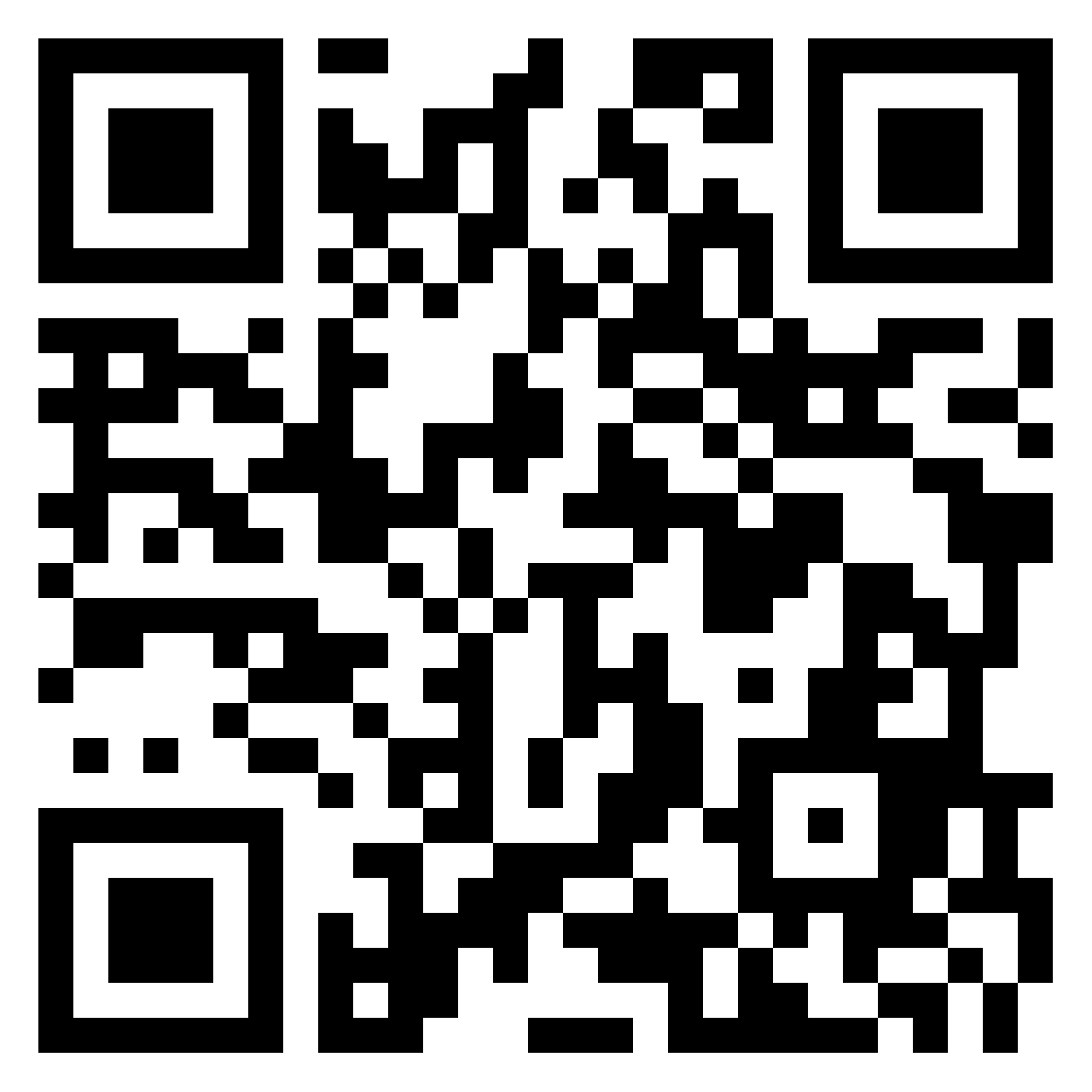 Health and Wellbeing induction
Keep in touch
Health and Wellbeing
Health.Wellbeing@stgeorges.nhs.uk

Bicycle User Group
cyclist@stgeorges.nhs.uk
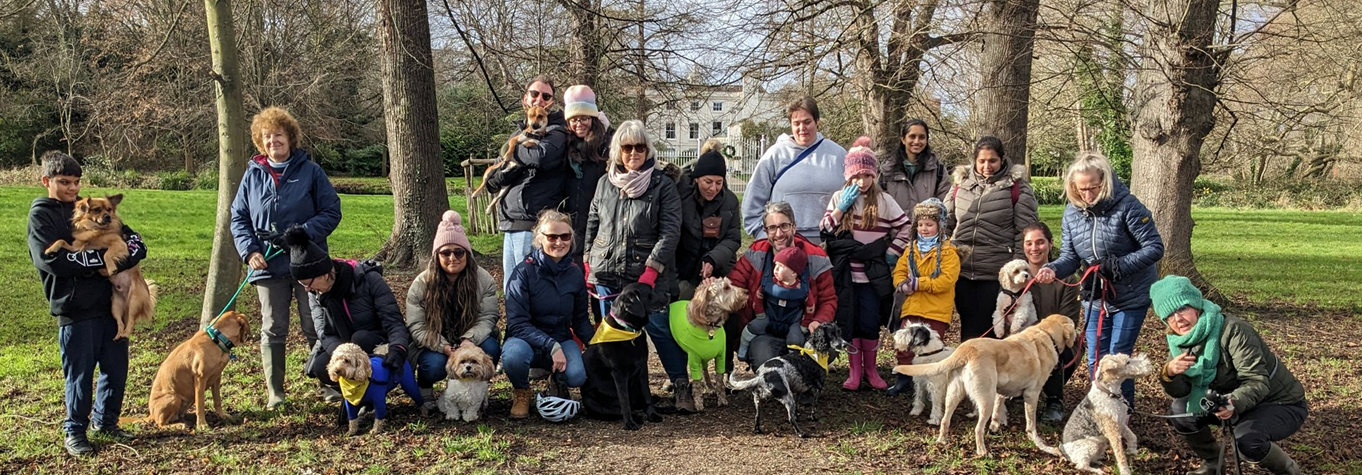 Health and Wellbeing induction